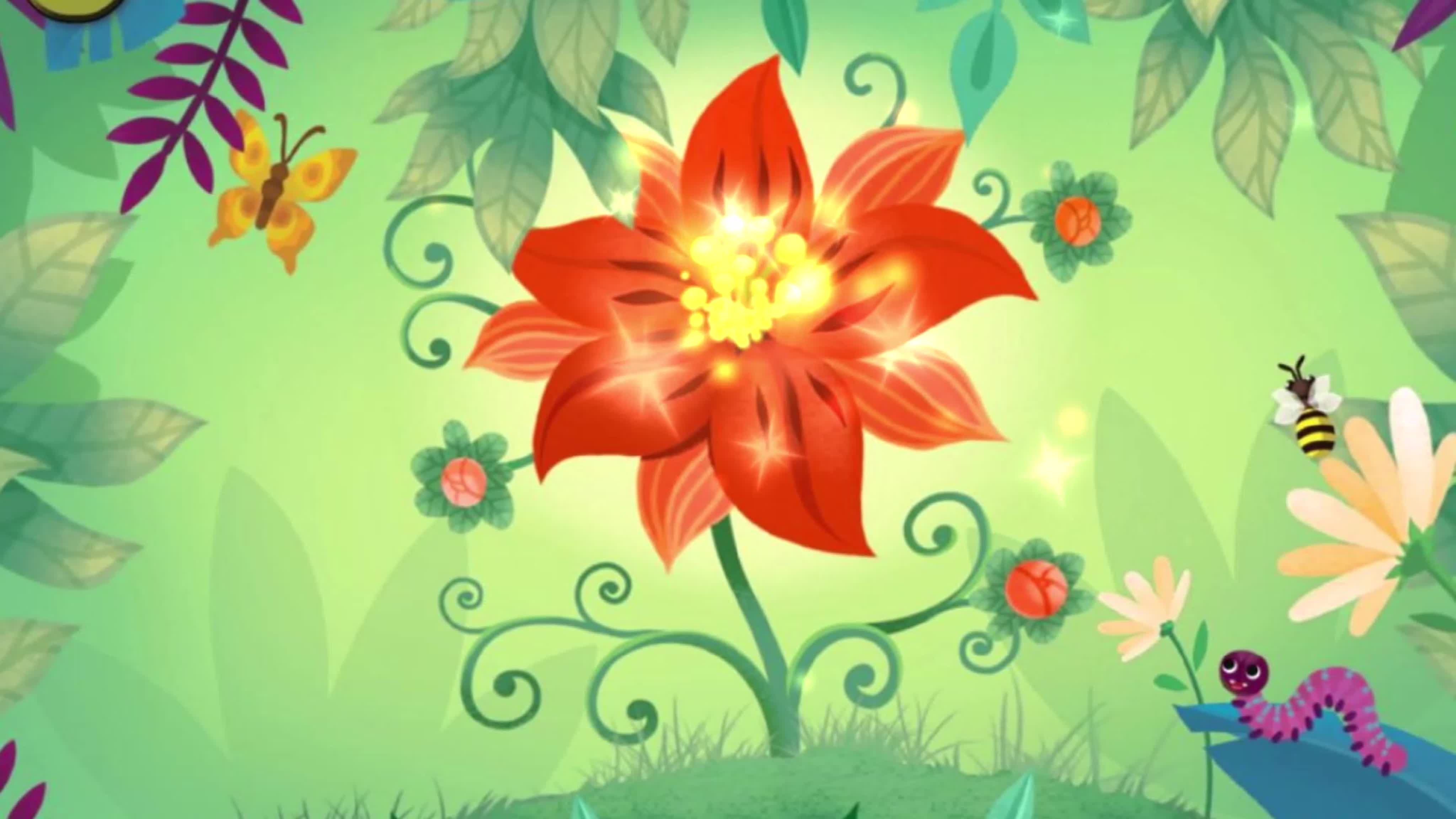 Использование дидактического пособия "Сказочный фартук"для развития речи у дошкольников по средствам применения крупных фольклорных форм - сказок
Детский сад «Аленький цветочек»  
ГБОУ СОШ №7 г. Кинеля

Воспитатели:   Лошманова Н.В.  Мещерякова О.А.
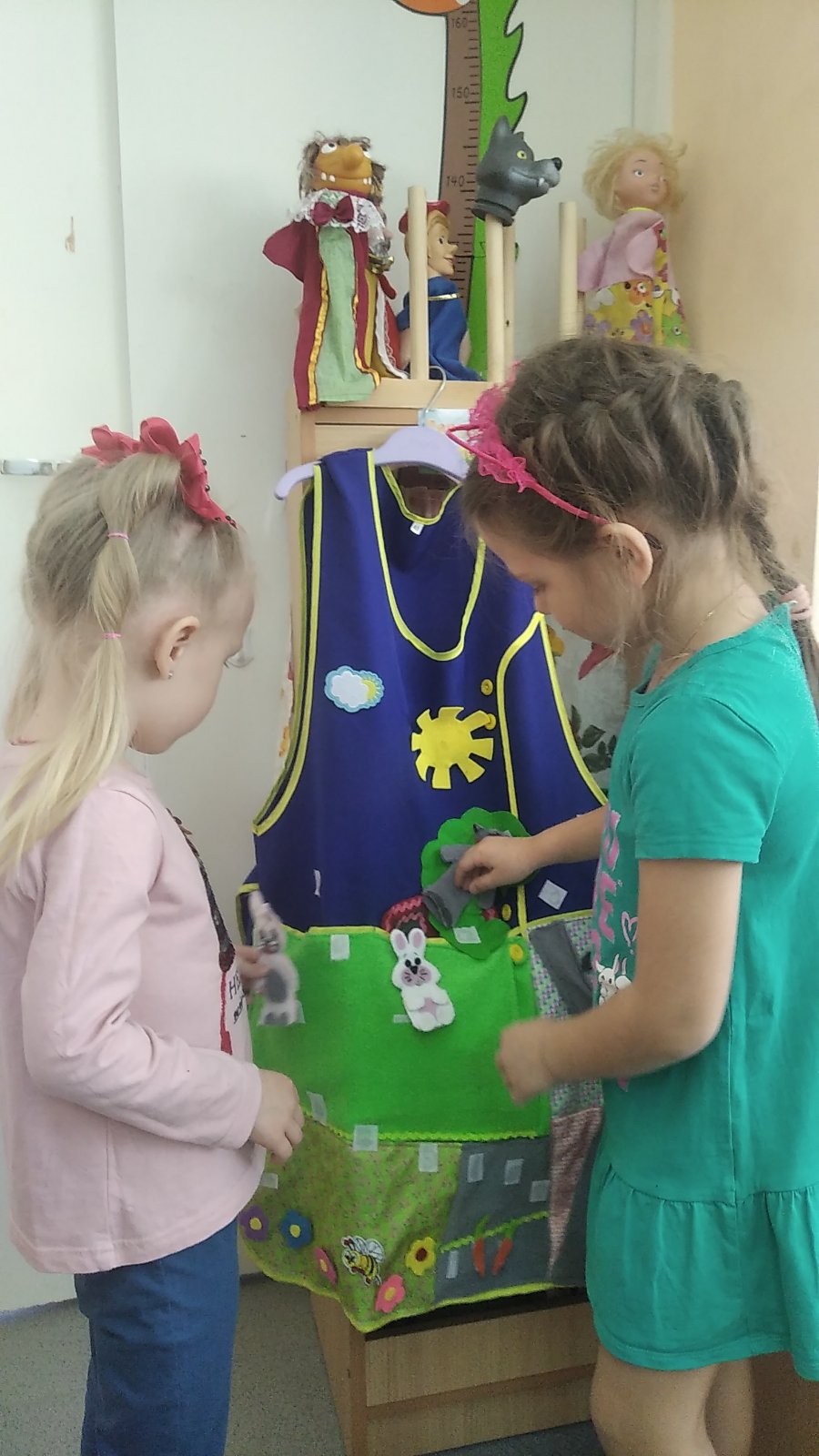 Цель пособия: развитие связной речи, 
расширения  словарного запаса, внимания, наглядного мышления, мелкой моторики рук.
Задачи:
Научить отражать содержание сказок в играх, 
драматизациях, театрализованной деятельности. 
Учить различать и передавать интонации, характеры 
сказочных персонажей. Развивать связанную речь детей
2. Развивать у детей эмоциональную отзывчивость, внимание, любознательность. Учить детей активно участвовать в совместных играх;
3.Воспитывать у детей интерес к русским народным сказкам, учить играть дружно, вместе, не ссориться.
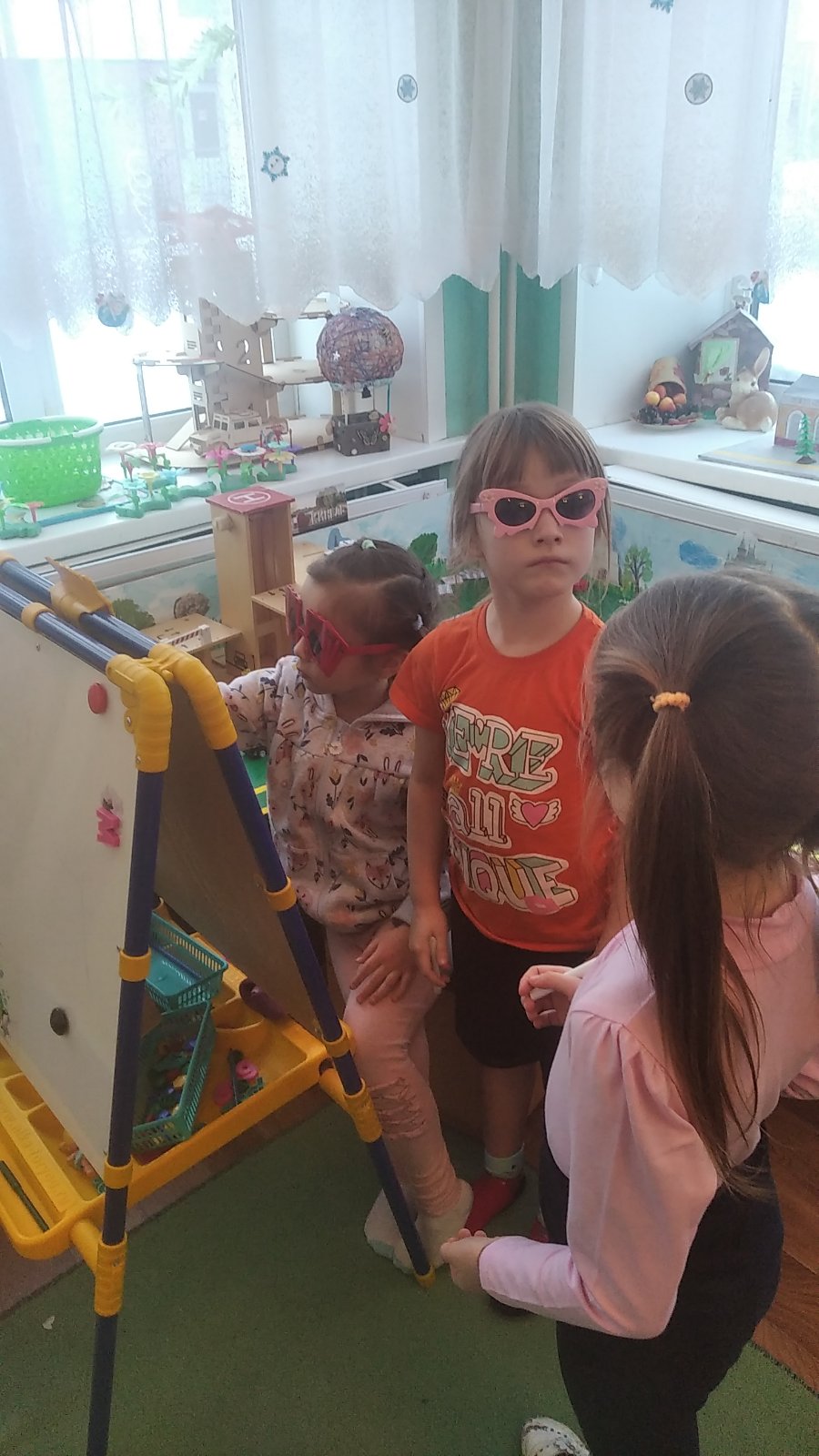 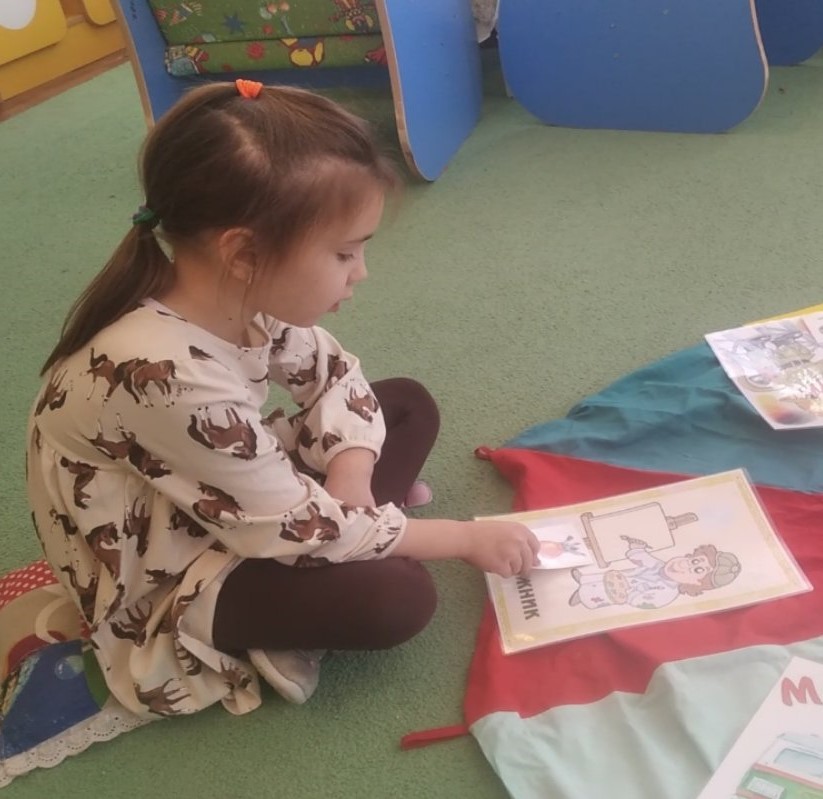 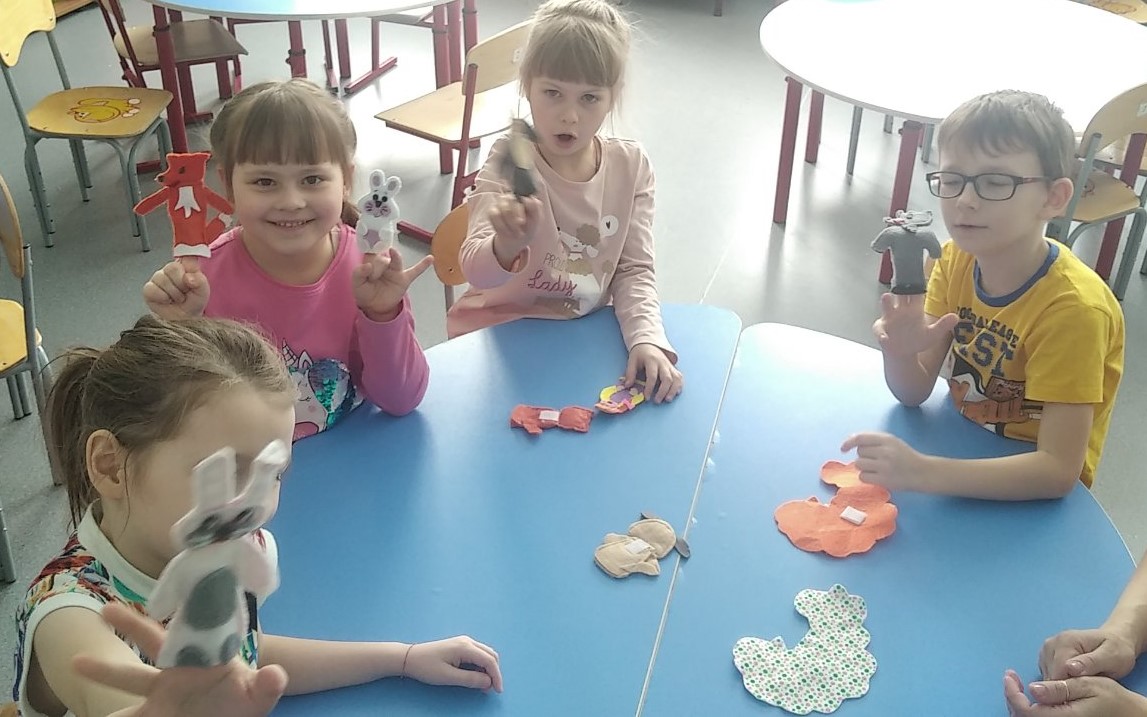 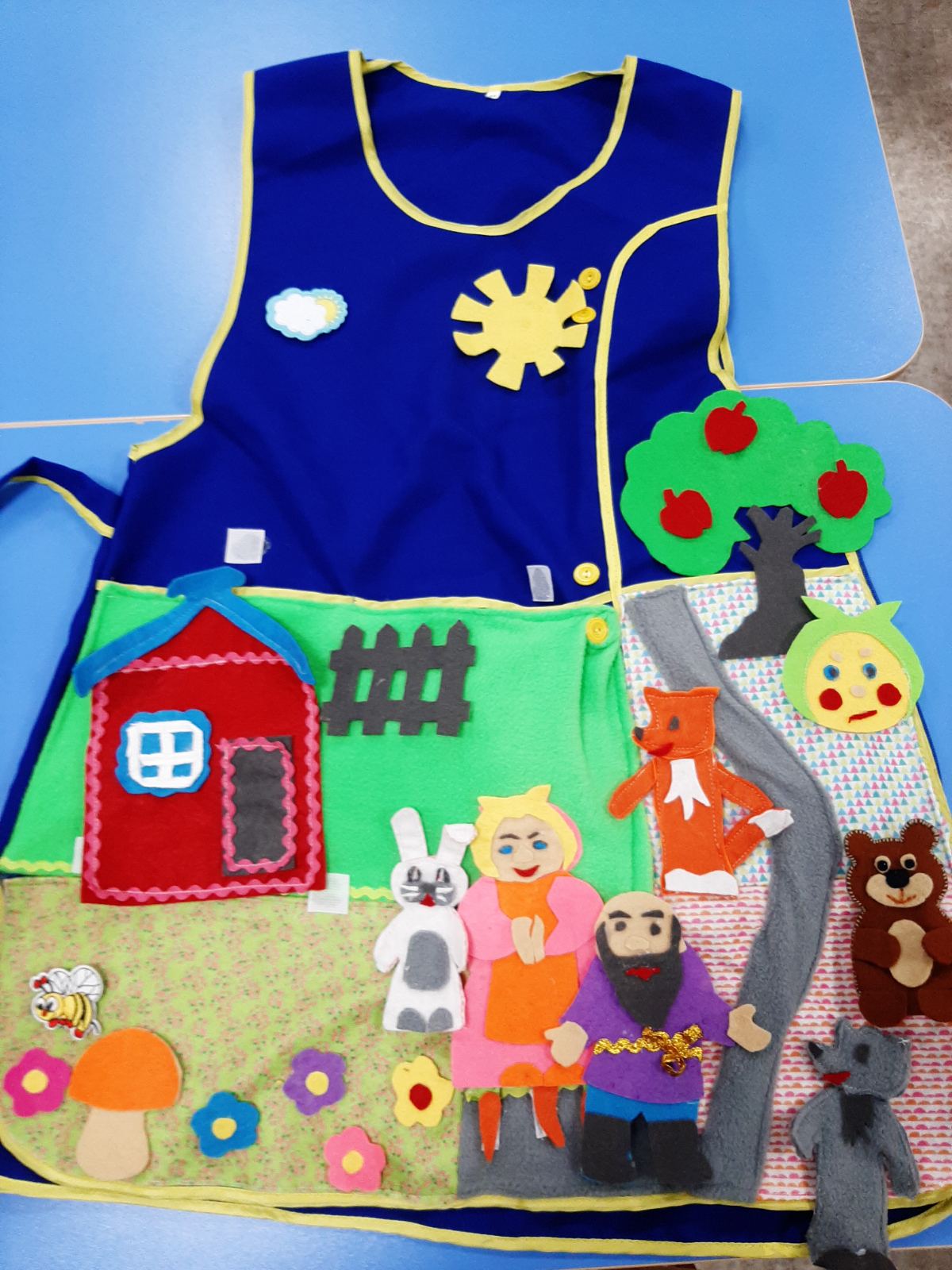 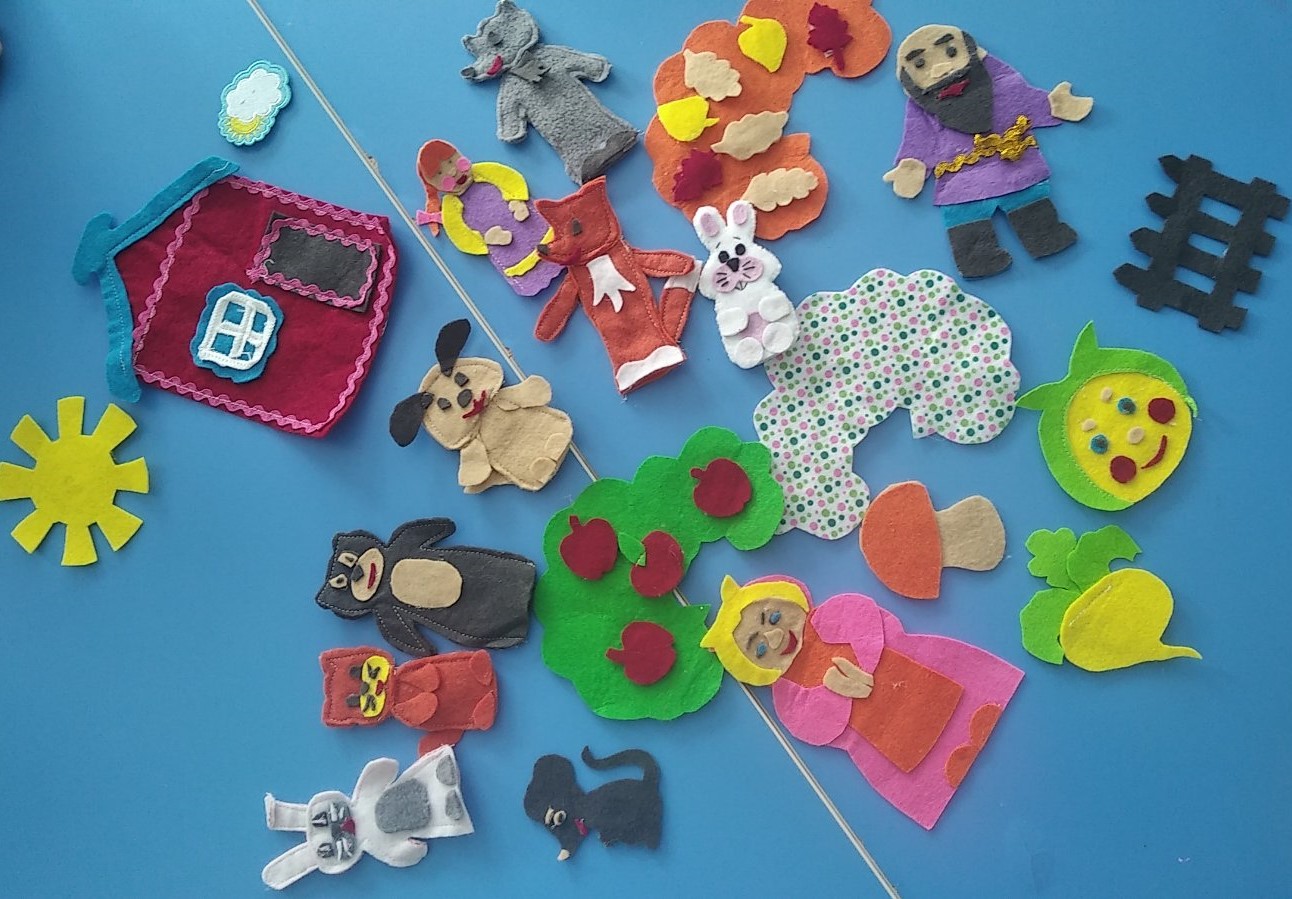 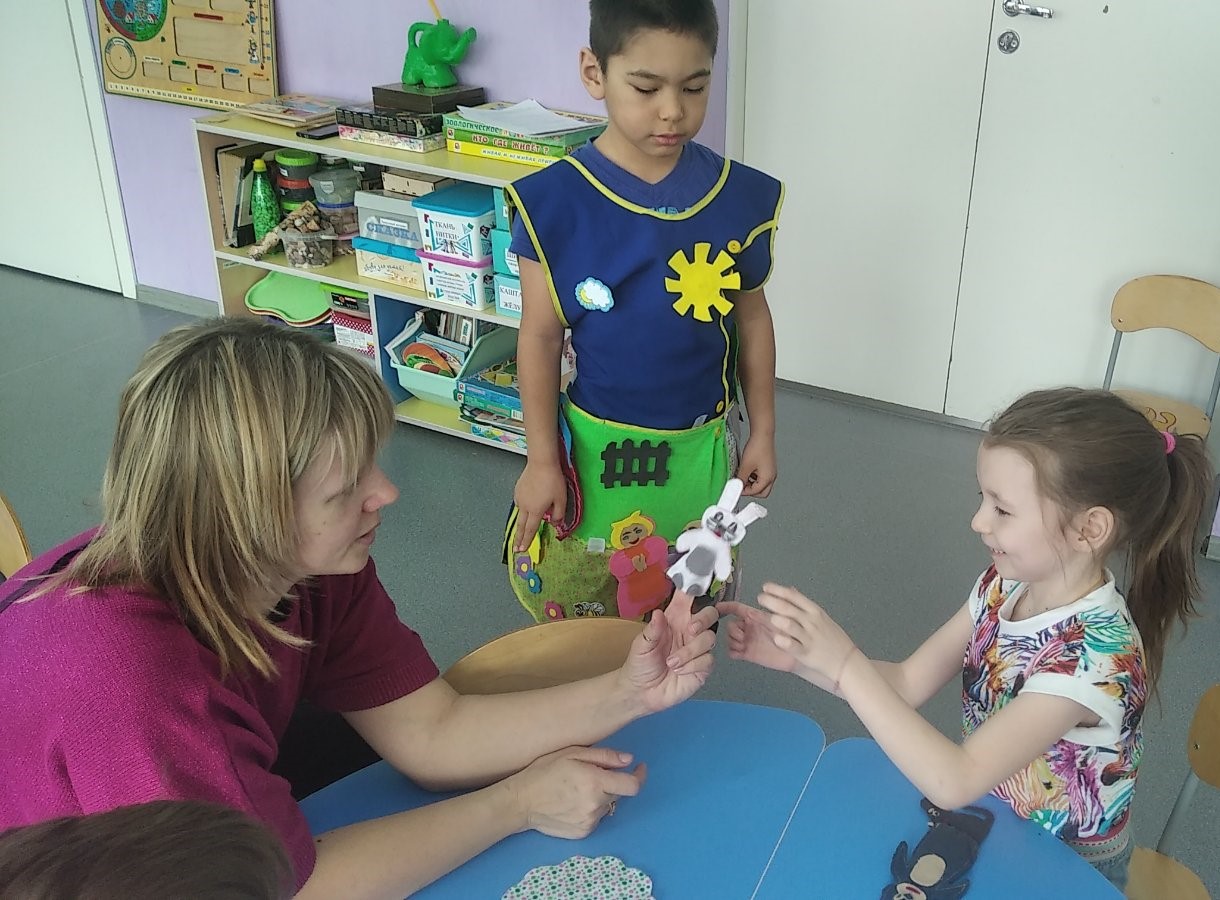 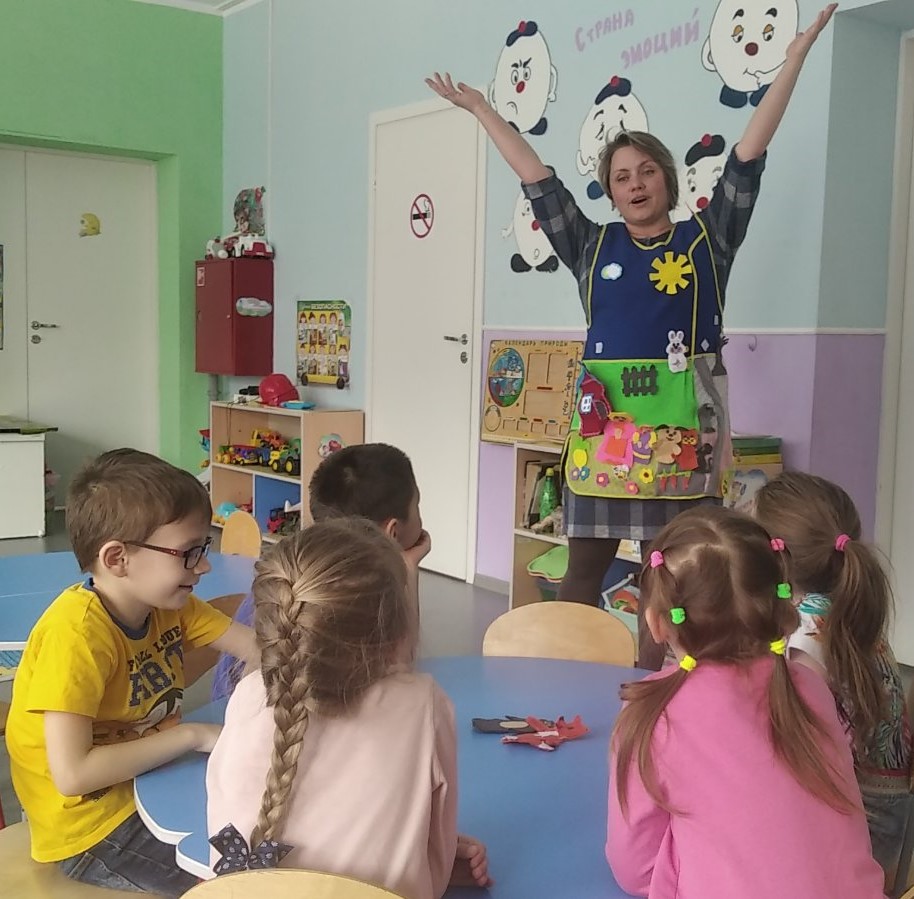 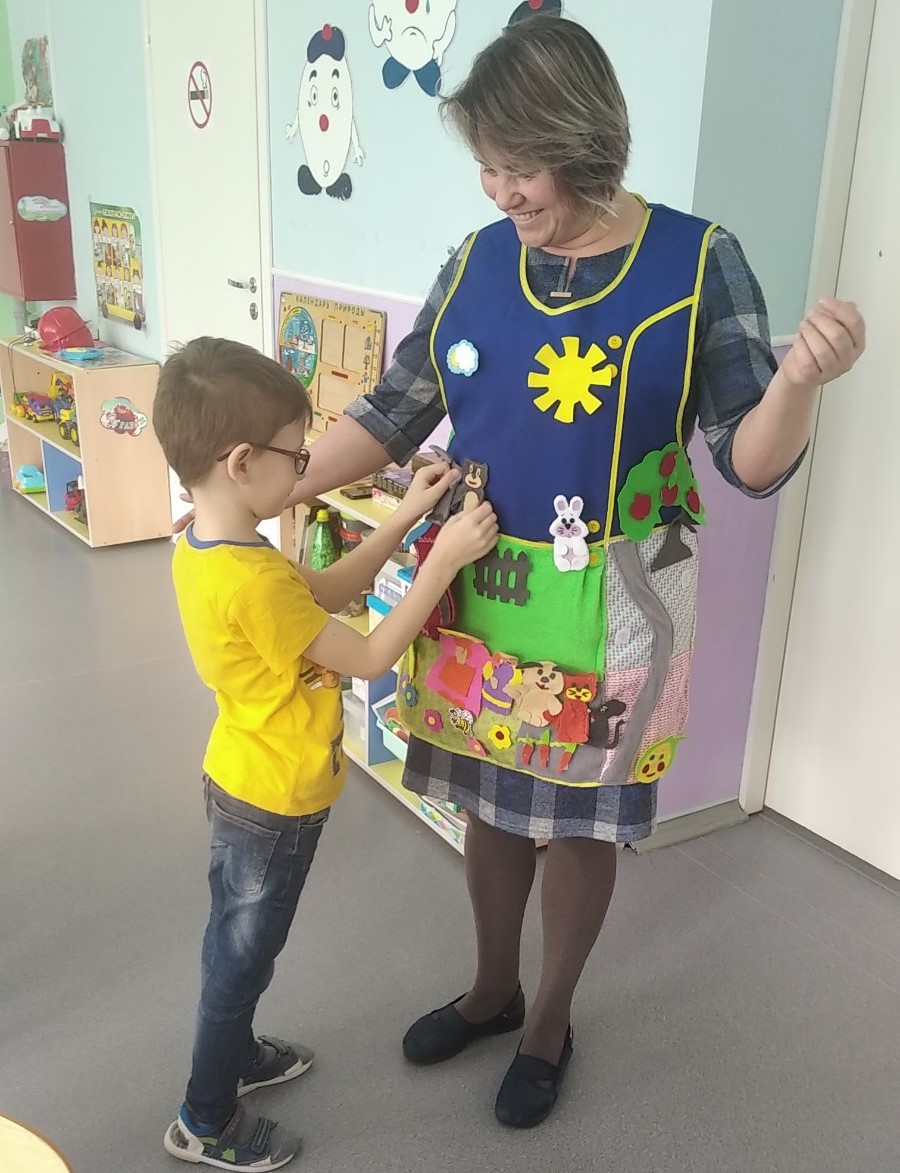 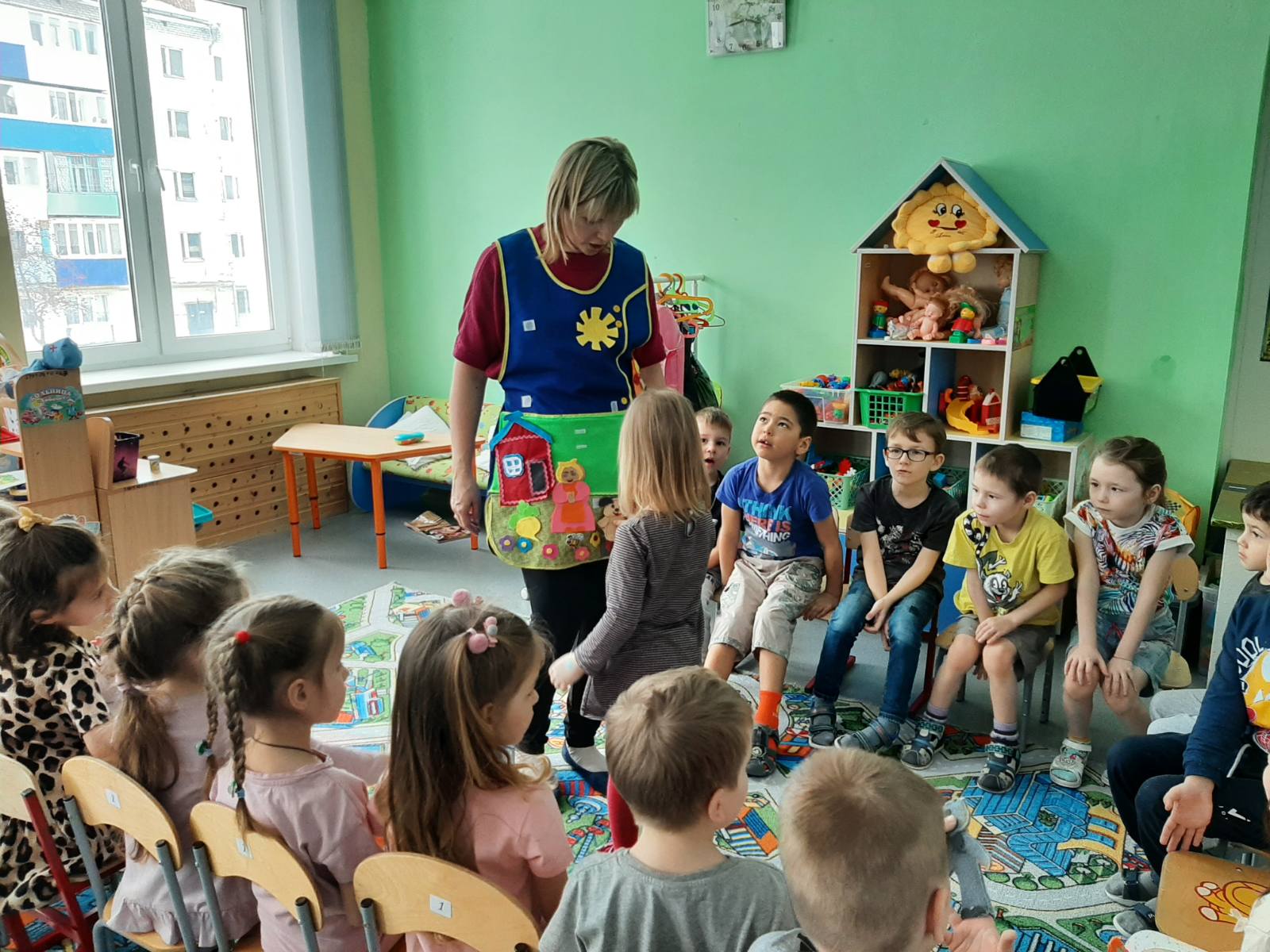 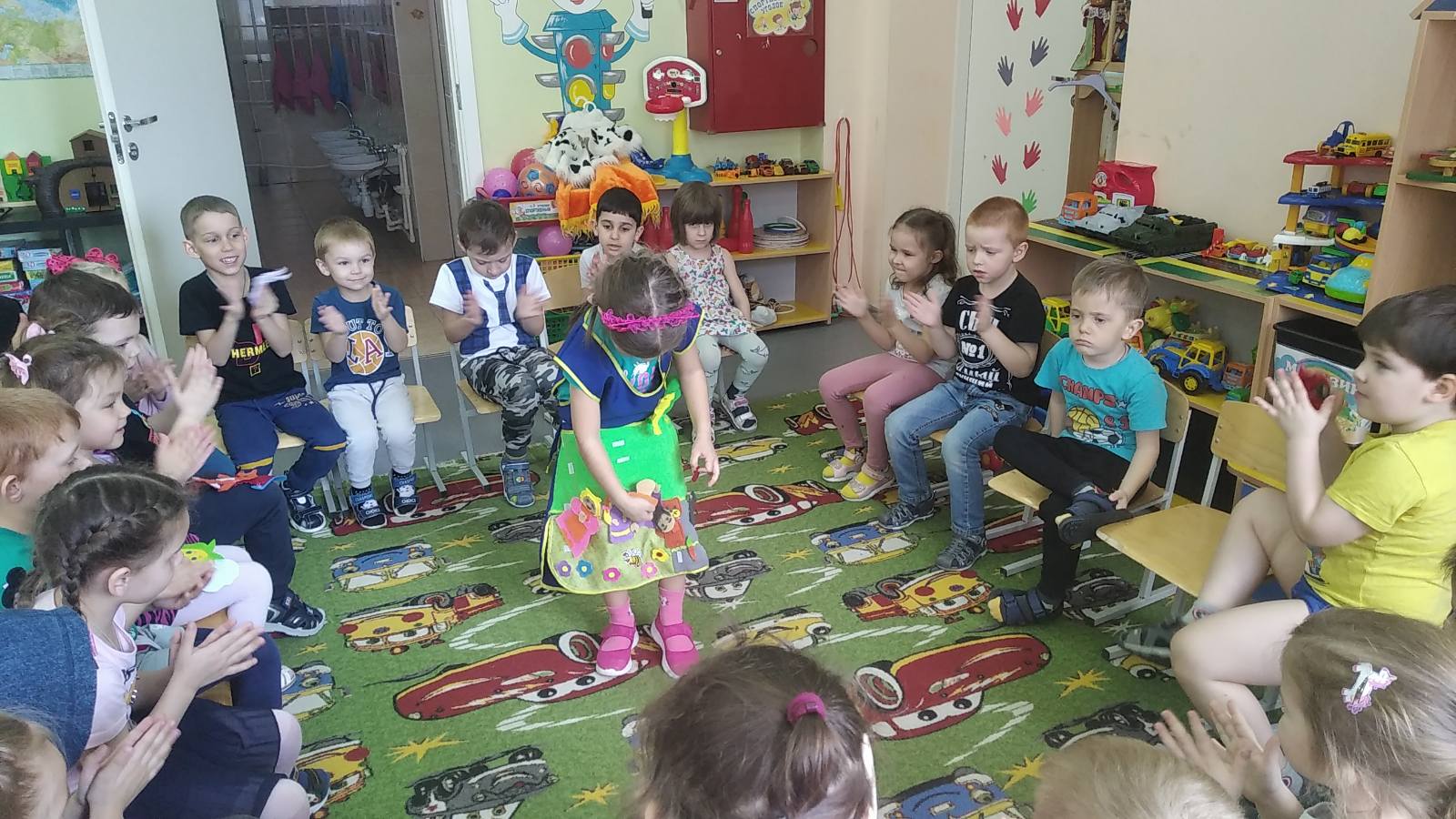 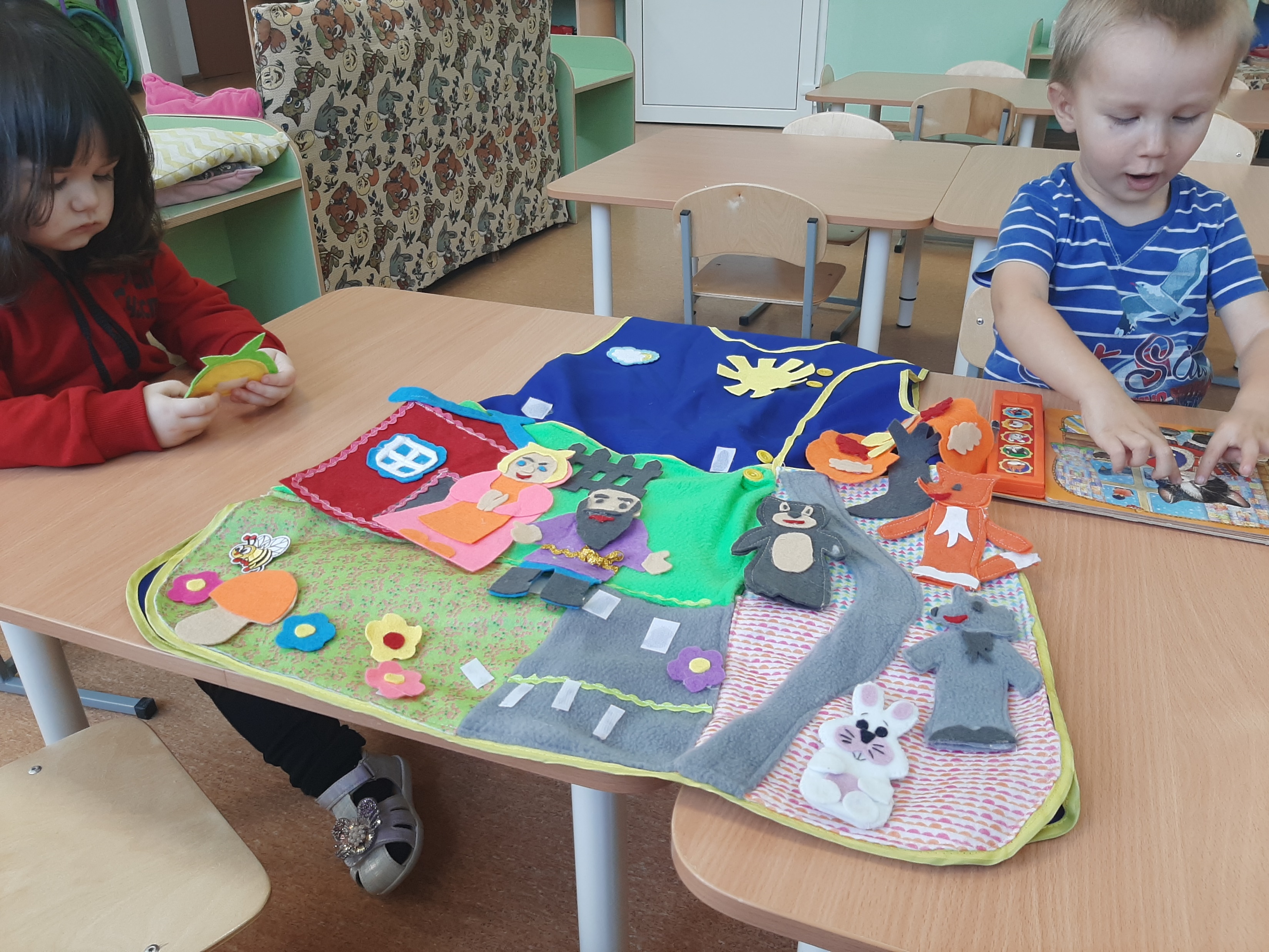 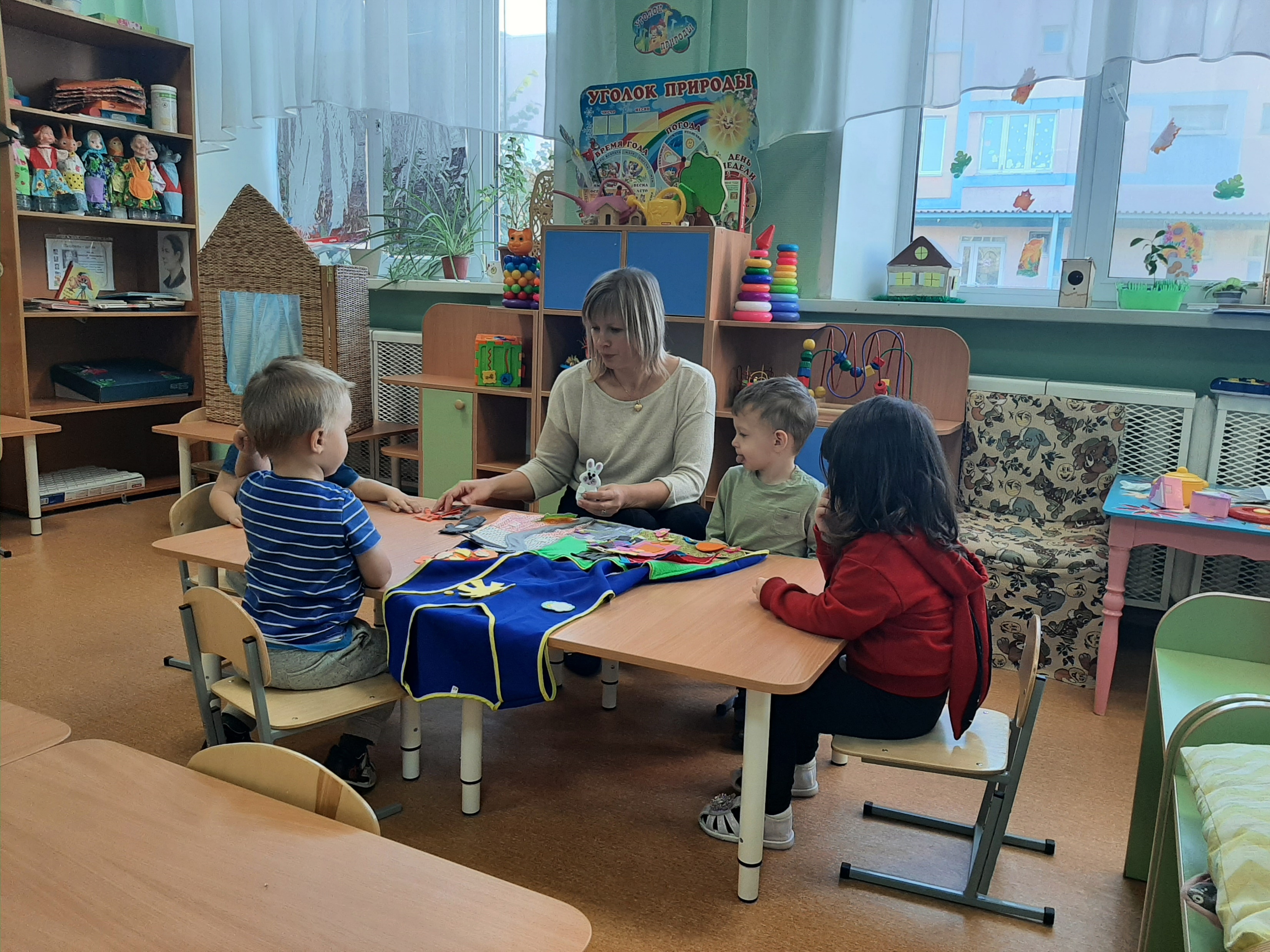 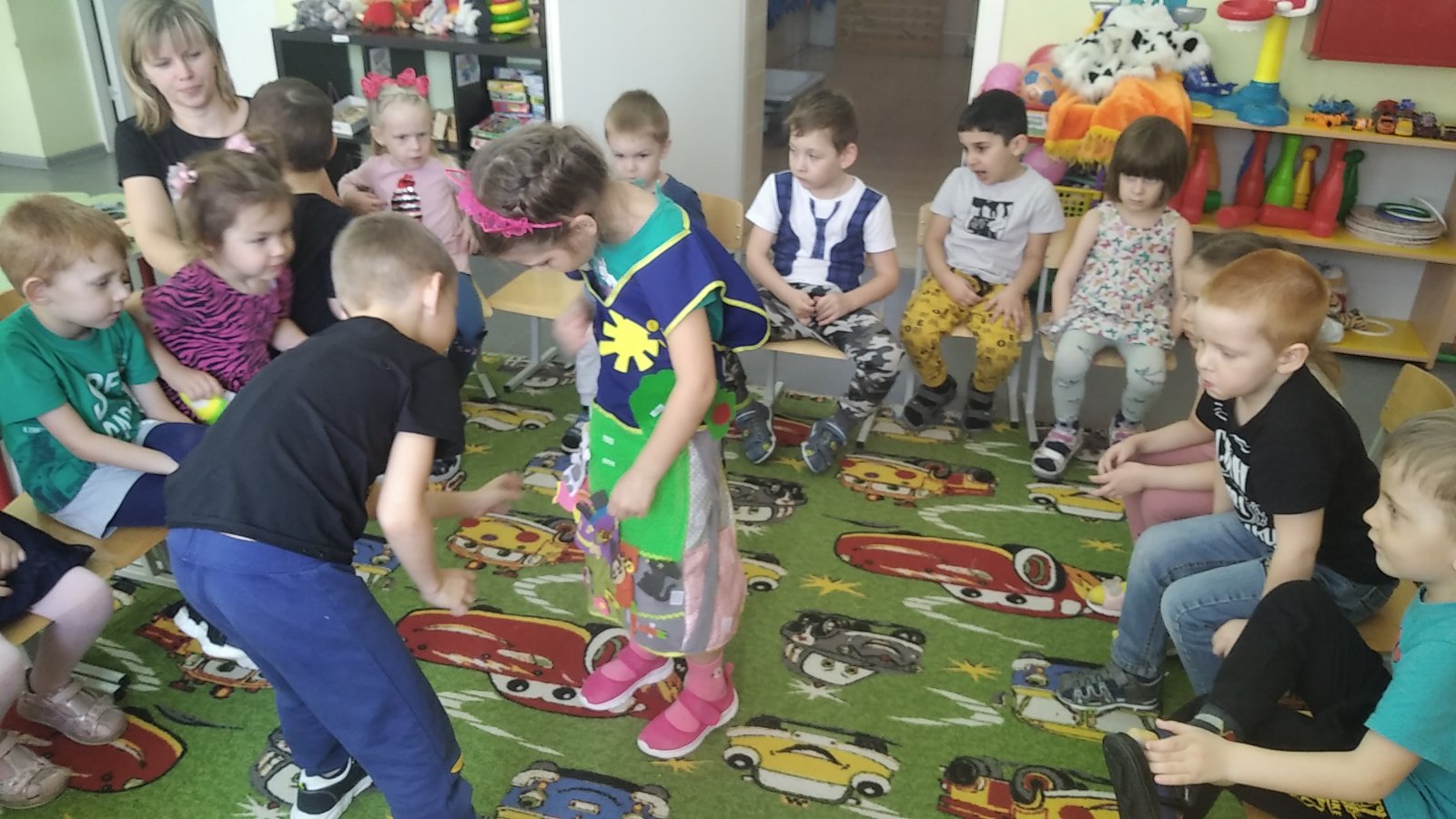 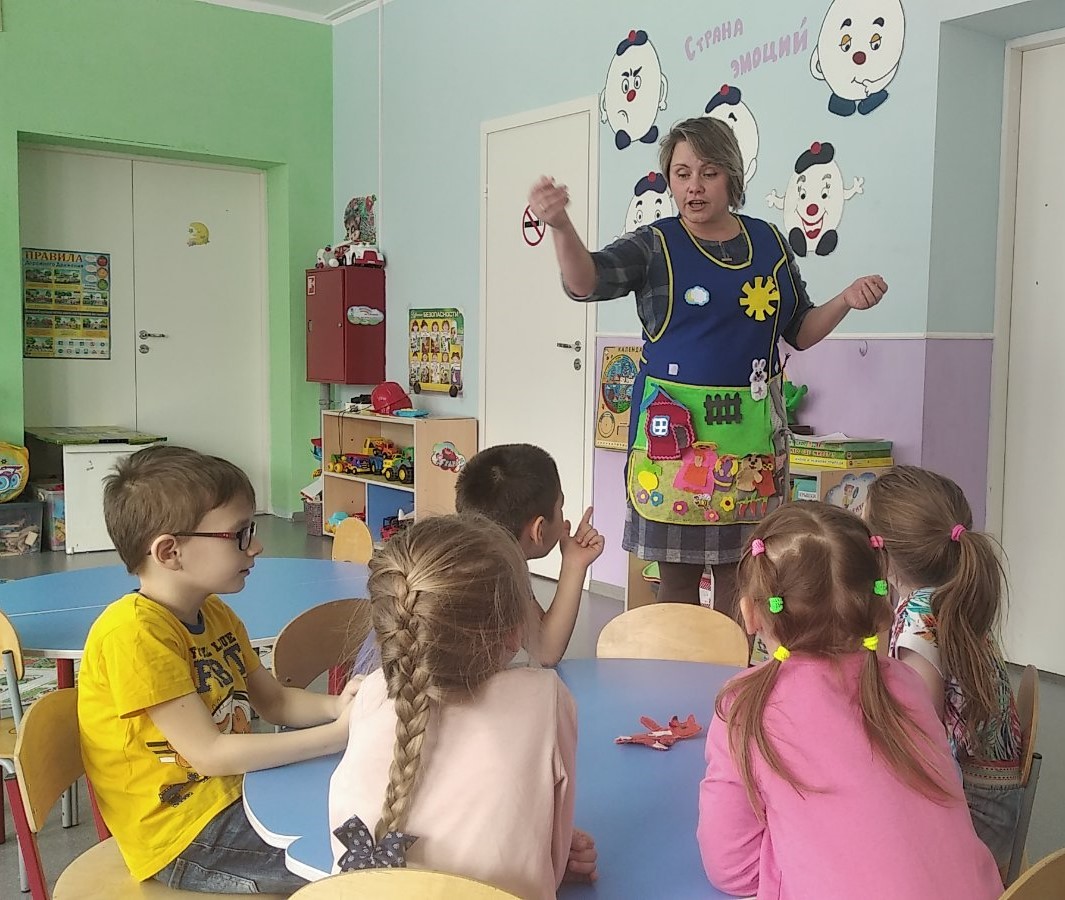 Расскажи сказку
Показ педагогом сказки 
или спектакля для детей.
Цель: способствовать формированию
 интереса к устному народному 
творчеству – сказкам
Способствовать возникновению  интереса к театрализованной деятельности.
Задачи: развивать пространственное 
воображение,  мелкую моторику, 
слуховое восприятие, самостоятельность, 
инициативность.
воспитывать нравственные качества личности.
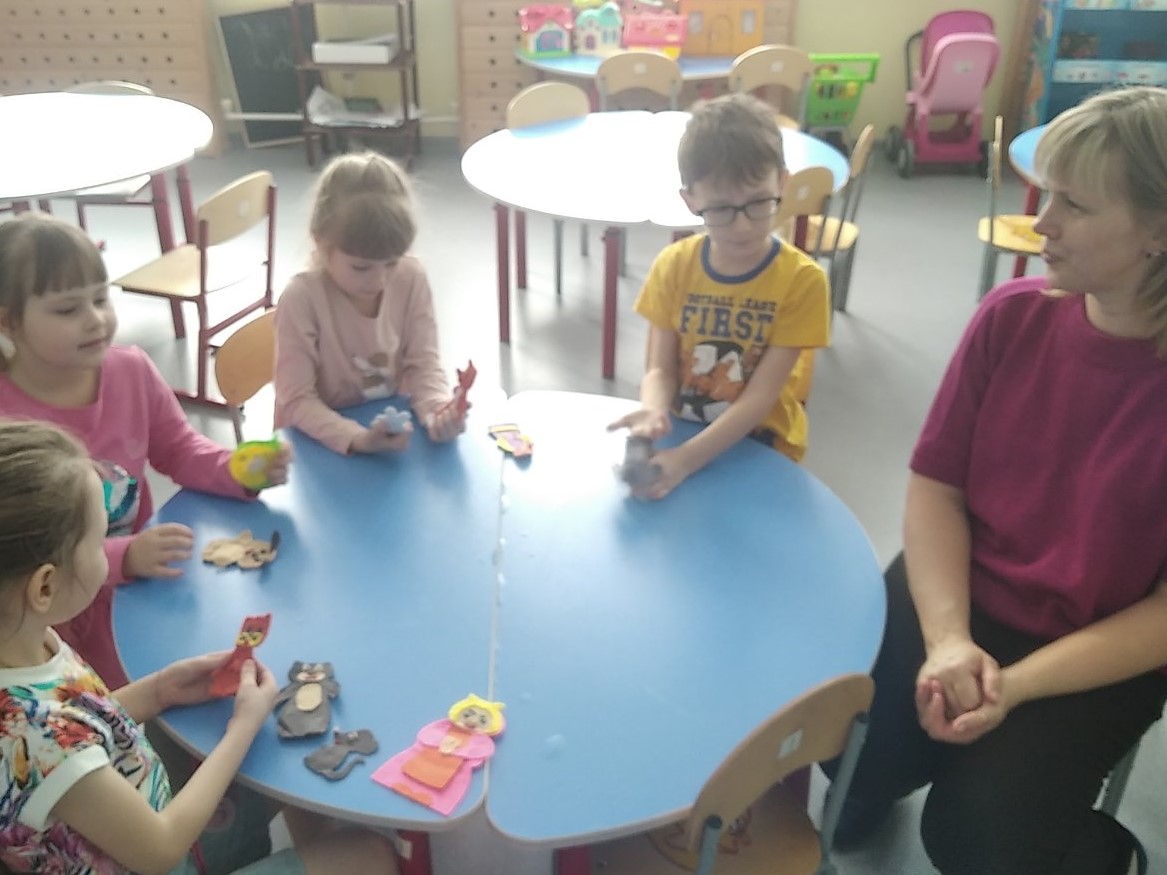 Интерактивный спектакль.
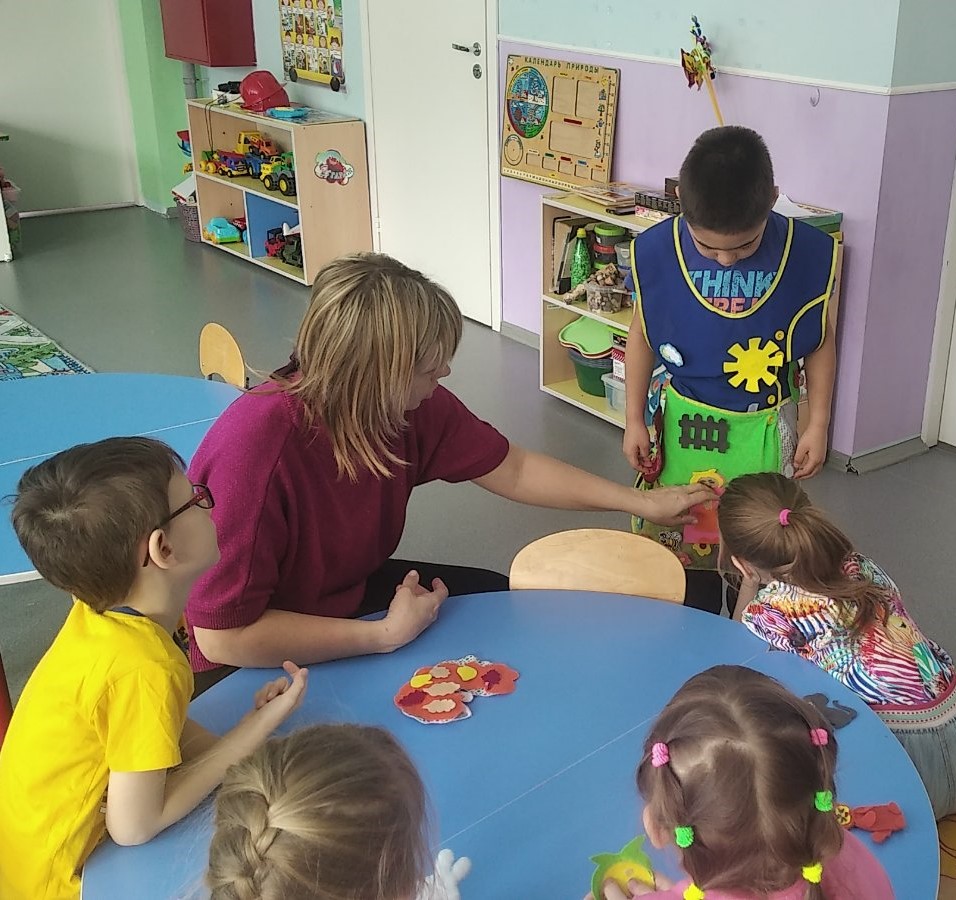 Придумай свою сказку.
Назови ласково
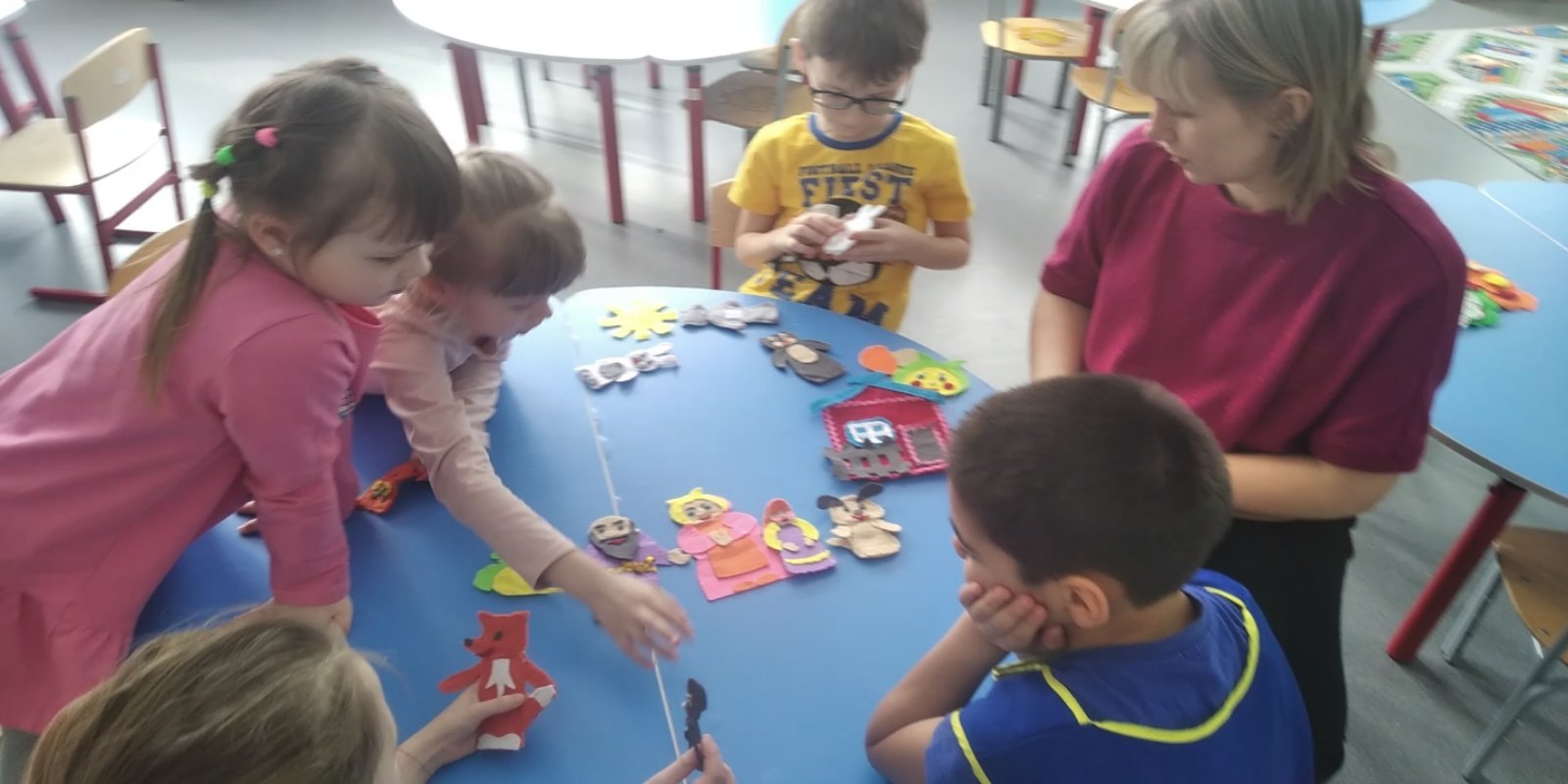 Расставь героев по порядку 
Найди лишнее
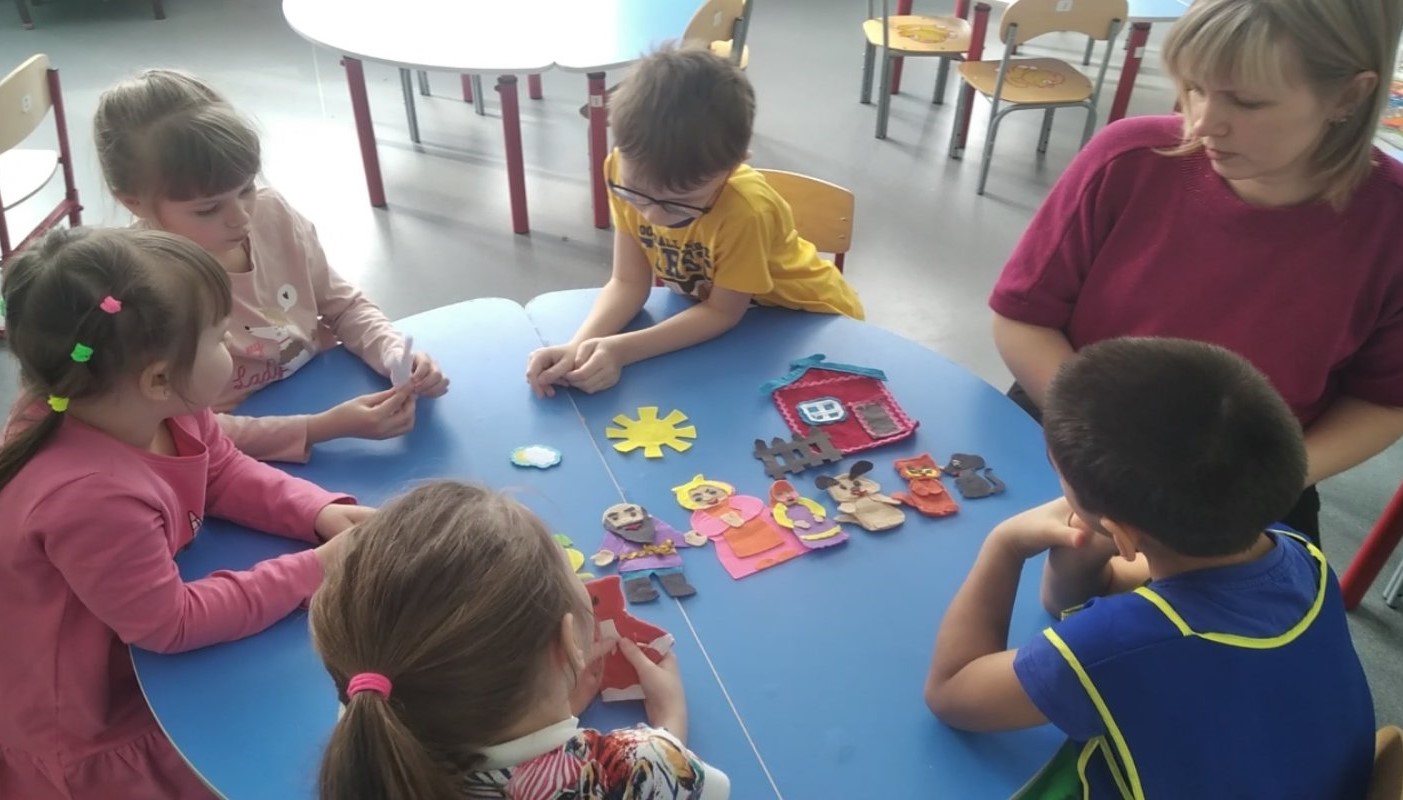 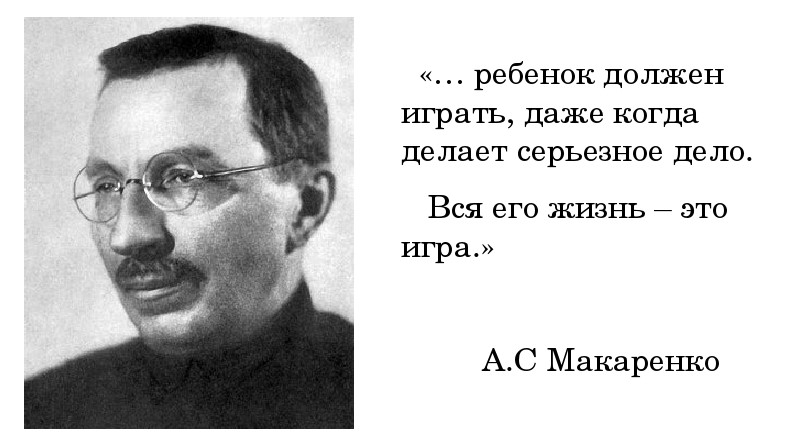 Спасибо за внимание !